Tzu chi English Educational
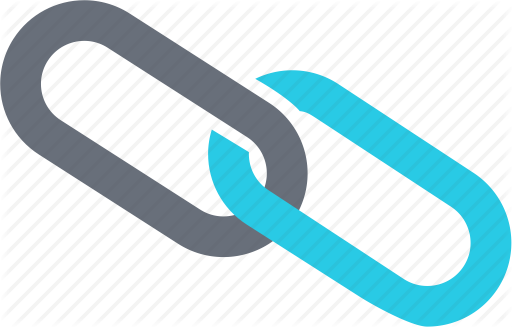 Skills Fostered in this Class
Emerging Blockchain technology
Questions

identity

Fundraising and income

Smart contracts for philanthropy

Transparency
What can be learnt from others in the space
Create a word bank for discussion
1.8 billion youth 18-24 in the world
Creating efficacies
Humanitarian passports
Unicef want every young person in school, learning, training or finding appropriate employment by 2030
Christopher Bauman – www.chrisbauman.com.au
1. Quality education should be a basic tenant of society ___________________________________________________________________________________________?
Advanced Question Words
2. There are many many displaced children ___________________________________________________________________________________________ ?
Youth dividend
On the backburner
Verifiable identity
3. Disintermediation is a term that is being bantered about ___________________________________________________________________________________________ ?
Protect
Time
4. Harnessing skills and expertise ___________________________________________________________________________________________ ?
hackathon
Cohort
Mechanisms in place
5. A digital identity for staff and volunteers ___________________________________________________________________________________________ ?
Emergency ID
6. Employ the right people with the right checks and they go to the right place ___________________________________________________________________________________________ ?
Working in different spaces
Program delivery arm
7. A gift in kind marketplace _________________________________________________________________________________________ ?
Future skills
Governance
8. How do we get skills and expertise – creating a marketplace for skills and expertise ___________________________________________________________________________________________ ?
Bitcoin visa cards
Save the Children is a decentralized organisation
Christopher Bauman – www.chrisbauman.com.au